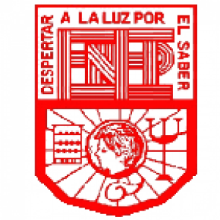 ESCUELA NORMAL DE EDUCACIÓN PREESCOLARCURSO: FORMA, ESPACIO Y MEDIDA.1° SECC. “C”  2 SEMESTRE.DOCENTE: José Luis Perales TorresACTIVIDAD: AUTOEVALUCIÓN-COEVALUACIÓN DE LOS EQUIPOS. UNIDAD 1 EL PENSAMIENTO GEOMÉTRICO, SU ENSEÑANZA Y APRENDIZAJE EN EL PLAN Y PROGRAMA DE ESTUDIO DE EDUCACIÓN PREESCOLAR COMPETENCIA DE LA UNIDAD Aplica el plan y programas de estudio para alcanzar los propósitos educativos y contribuir al pleno desenvolvimiento de las capacidades de sus alumnos. ALUMNA: María Vianney Hernández González #8
COEVALUACIÓN EQUIPO DE 2° : Calificación 9. 
Entendieron el tema y dieron respuestas a las preguntas, se mantuvieron en el tema, tuvieron un vocabulario apropiado , buena presentación información entendible.
COEVALUACIÓN EQUIPO DE 3° : Calificación 9. 
Tenían conocimiento del tema, e igual dieron respuestas a las preguntas y todas tuvieron buena presentación al igual que el trabajo estaba muy bien, tenían coherencia con lo que se decía. 
AUTOEVALUCIÓN  EQUIPO DE 1°: Calificación 9.
 Se domino el tema y se dieron respuestas a las preguntas que se nos hizo en la exposición, tuvo coherencia y nos mantuvimos en el tema, buena presentación clara y entendible cada punto sin faltas de ortografía, nuestras fallas fueron que falto más participación por parte del equipo, pero en general todo lo demás estuvo bien y se cumplió con lo pedido.
RÚBRICA PARA EVALUAR LA EXPOSICIÓN DEL TEMA EN EQUIPO
Nombre de quien calificó: 
María Vianney Hernández González